Incentivo Team 2024
Per favorire l’incremento della partecipazione degli atleti/e all’attività internazionale e supportare le coppie italiane non inserite nell’ambito
del Progetto Squadre Nazionali, la FIPAV intende istituire dei Premi di
Classifica riservati alle coppie partecipanti all’attività internazionale 2024,
con particolare riferimento al Volleyball World Beach Pro Tour
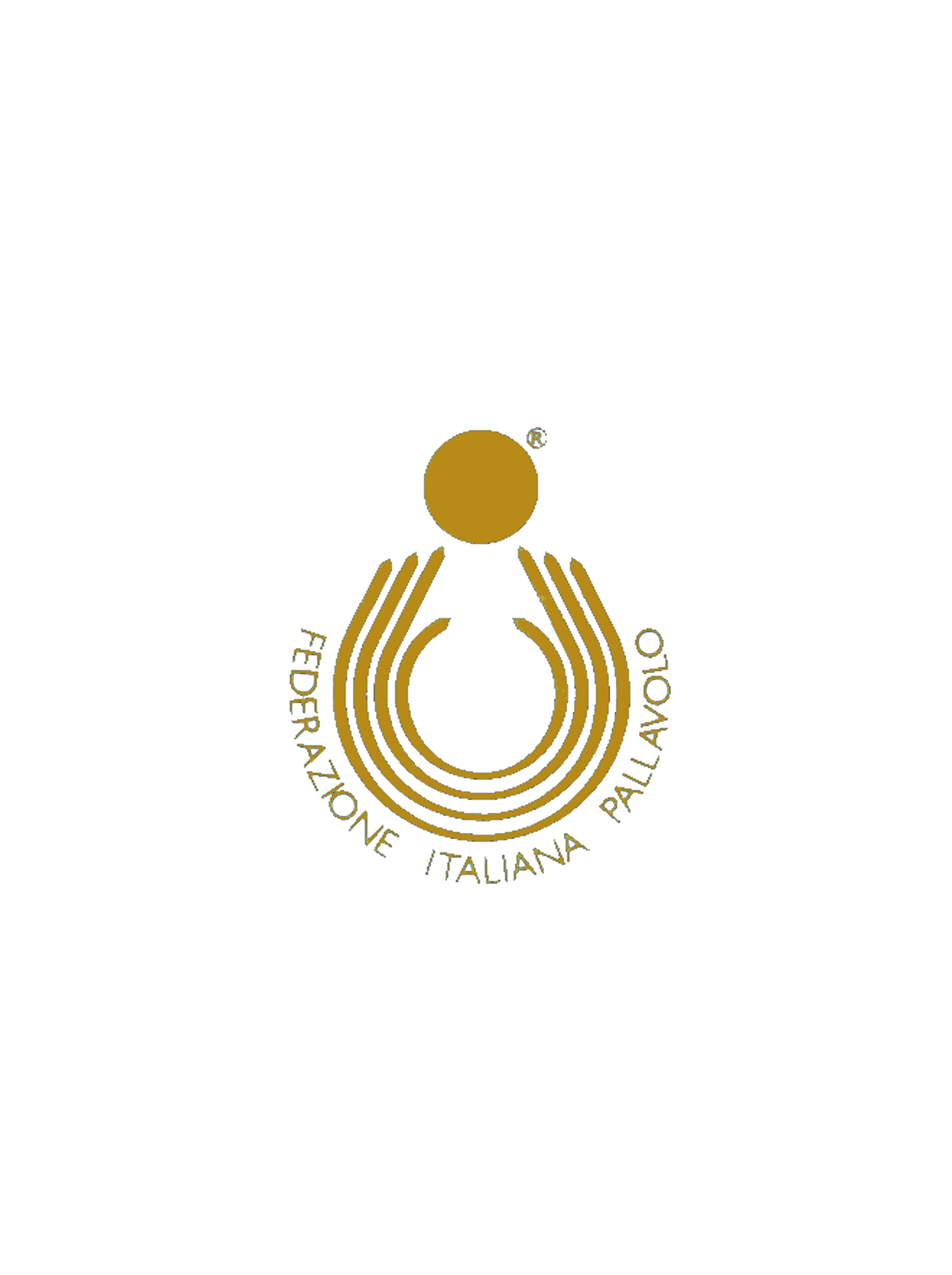 Premi di Classifica Attività Internazionale
I premi di classifica sono riservati ai Team partecipanti all’attività internazionale con 
particolare riferimento a:

Volleyball World Beach Pro Tour
Tornei CEV
ed abbiano svolto almeno n.6 tornei di tali manifestazioni

Non accedono ai premi i Team che rientrano nel progetto federale o che ricevono già
un incentivo economico attraverso la presentazione di un Progetto

Per la corresponsione dei premi il riferimento è il World Ranking aggiornato
al 31 dicembre 2024

L’importo del premio è di € 50.000 per il 1° posto della classifica, scalando
per ogni posizione seguente, fino alla 80^ posizione, il cui importo è
di € 250, secondo la seguente tabella
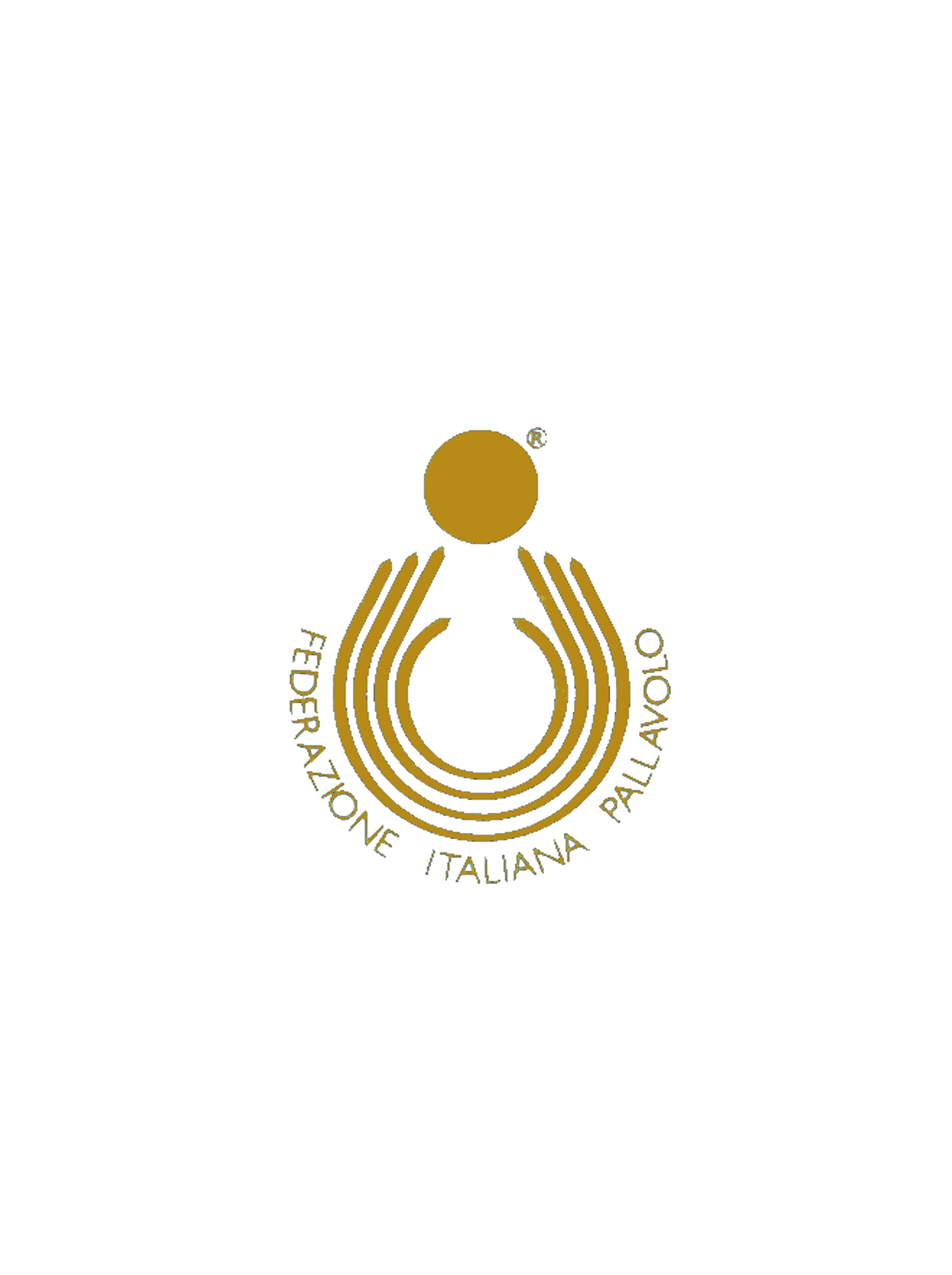 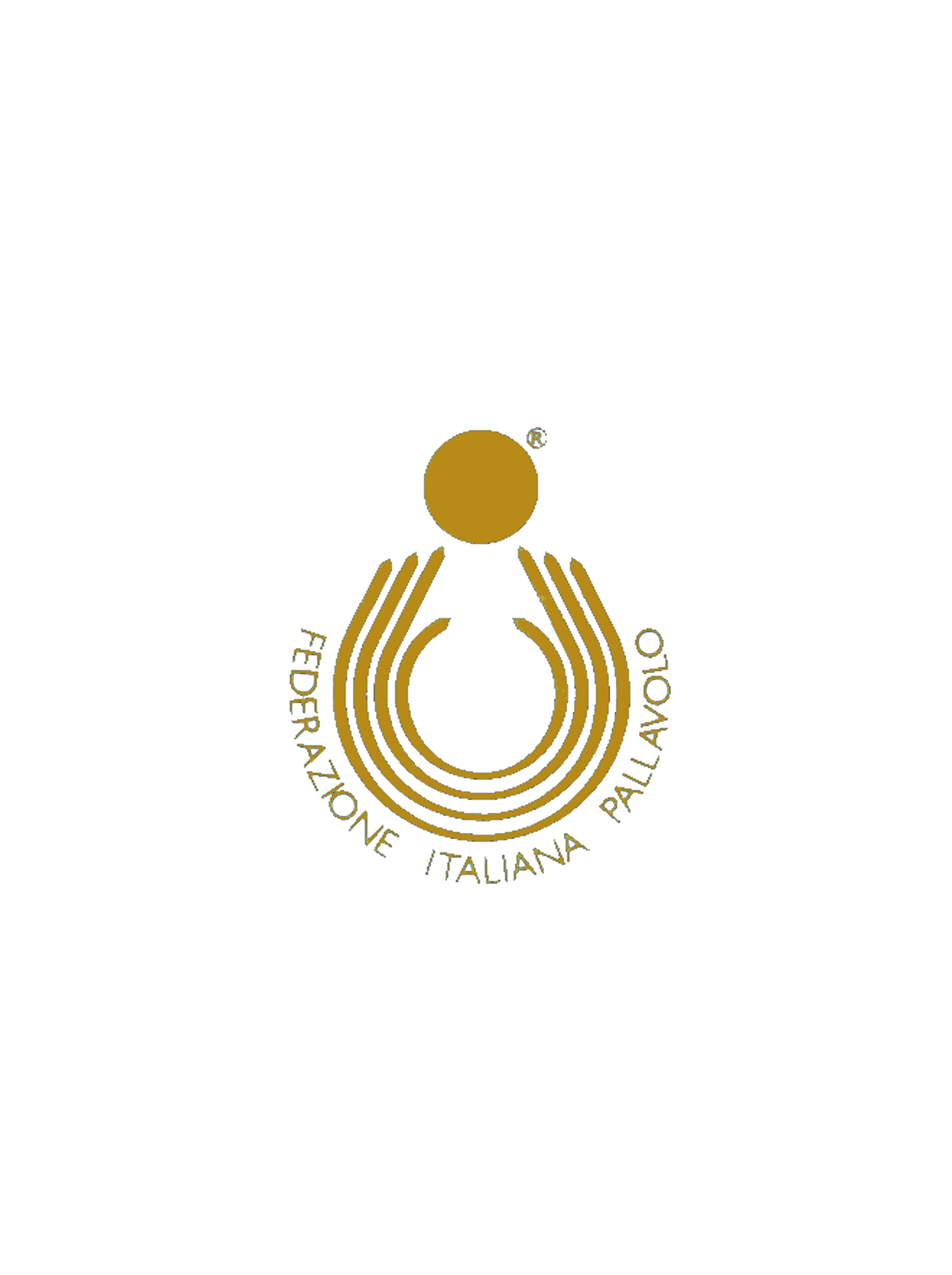